Уметање аудио и видео записа на слајд
Уметање аудио записа
Уметнути аудио запис на слајд можете из:
Датотеке (Sound from file)
Clip art аудио колекције (Sound from Organizer)
Снимити звук (Record Sound)
Уметање аудио записа из датотеке
1
2
3
1
2
1
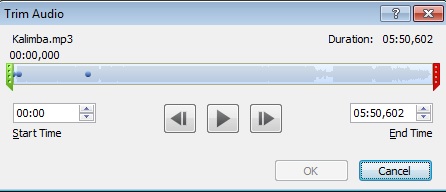 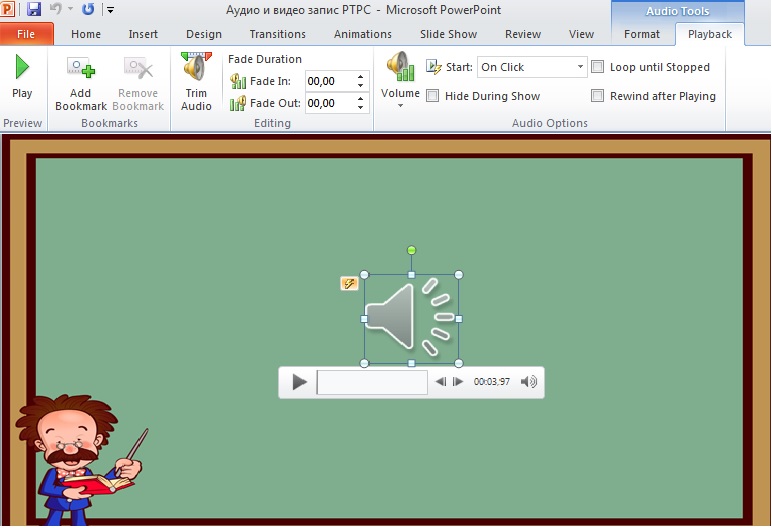 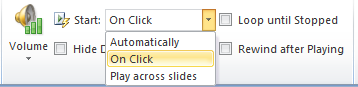 Уметање аудио записа из Clip art аудио колекције
1
2
3
1
Снимање аудио записа
1
2
3
1
2
3
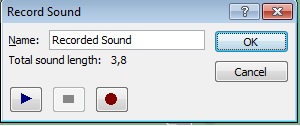 4
4
Додавање видео записа
Видео запис на слајд можемо додати:
Из датотеке (from File)
Из Clip Art библиотеке, анимирану GIF датотеку
Додавање видео записа из датотеке
1
2
3
1
2
,
Додавање GIF датотеке из Clip Art библиотеке
1
2
3
ХВАЛА НА ПАЖЊИ!